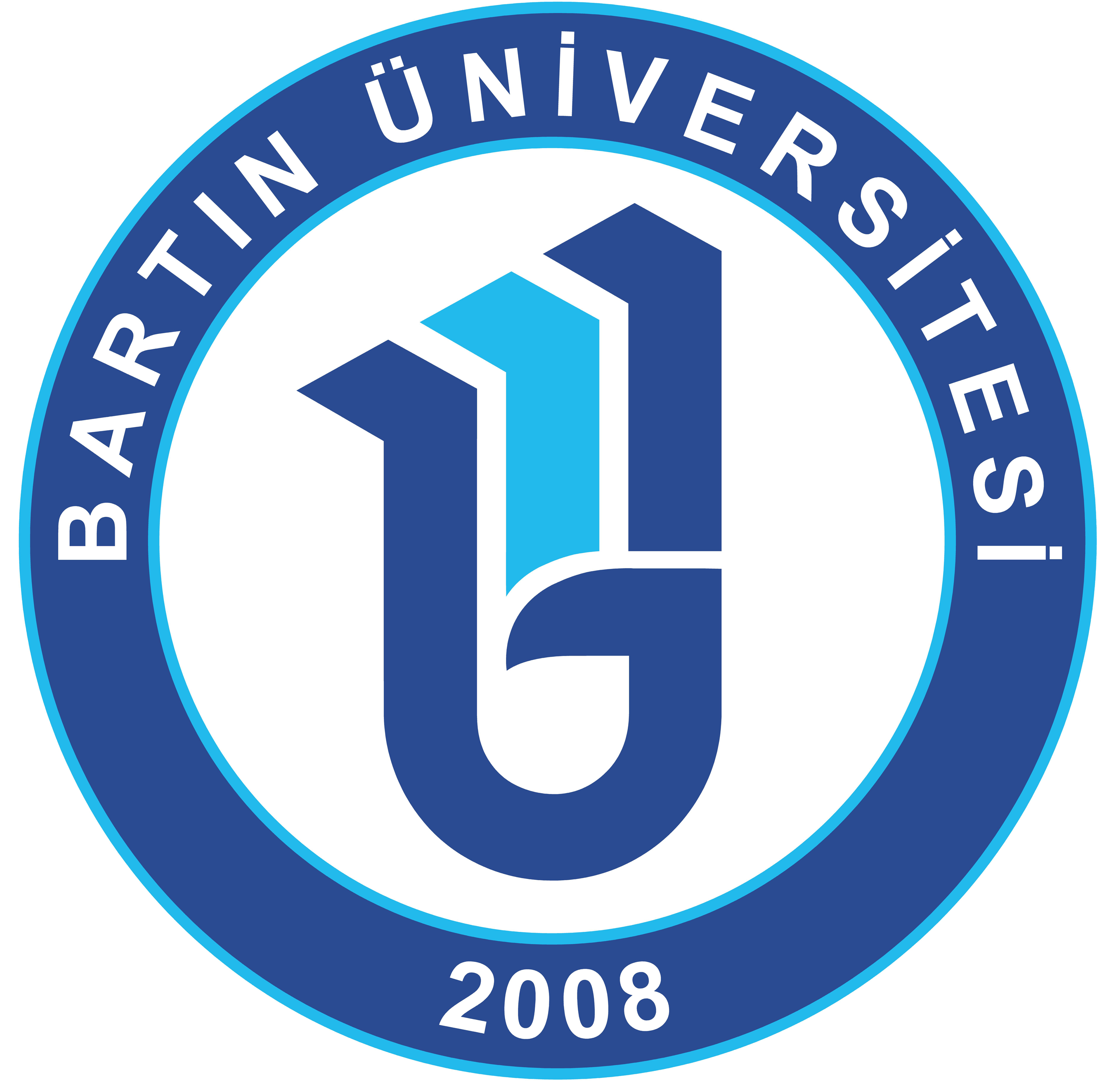 KİŞİSEL VERİLERİN KORUNMASI KANUNU FARKINDALIK EĞİTİMİ
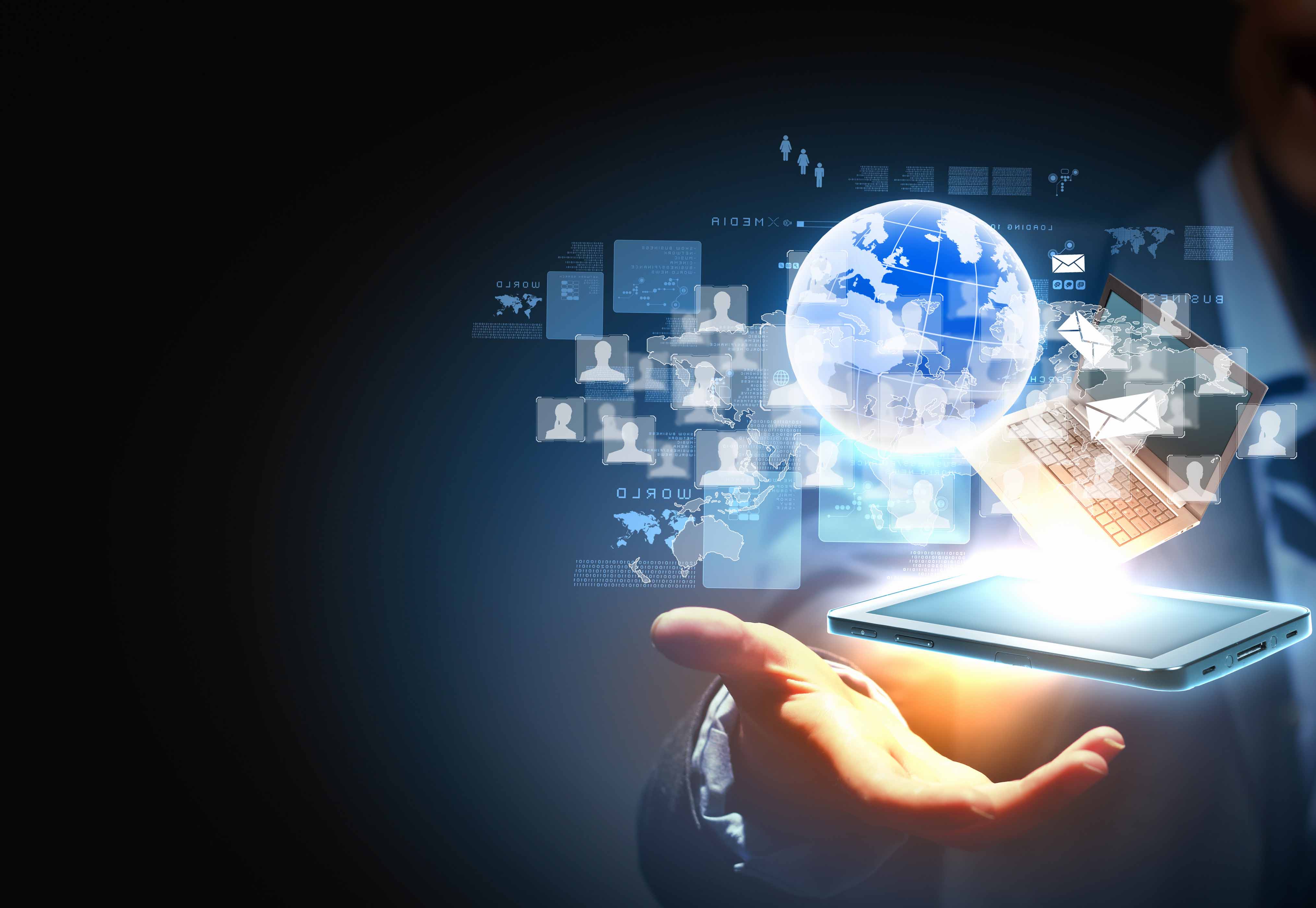 Öğretim Görevlisi Safinur Coşkunsu Doğan
Bilgi İşlem Daire Başkanlığı
Kişisel Verilerin Korunması Projesi
Süreç Yönetimi
Hukuk
Bilişim
Birbirinden ayrılmaz bu üç dinamik ile yürütülmesi gerekmektedir.
Uluslararası Düzenlemeler
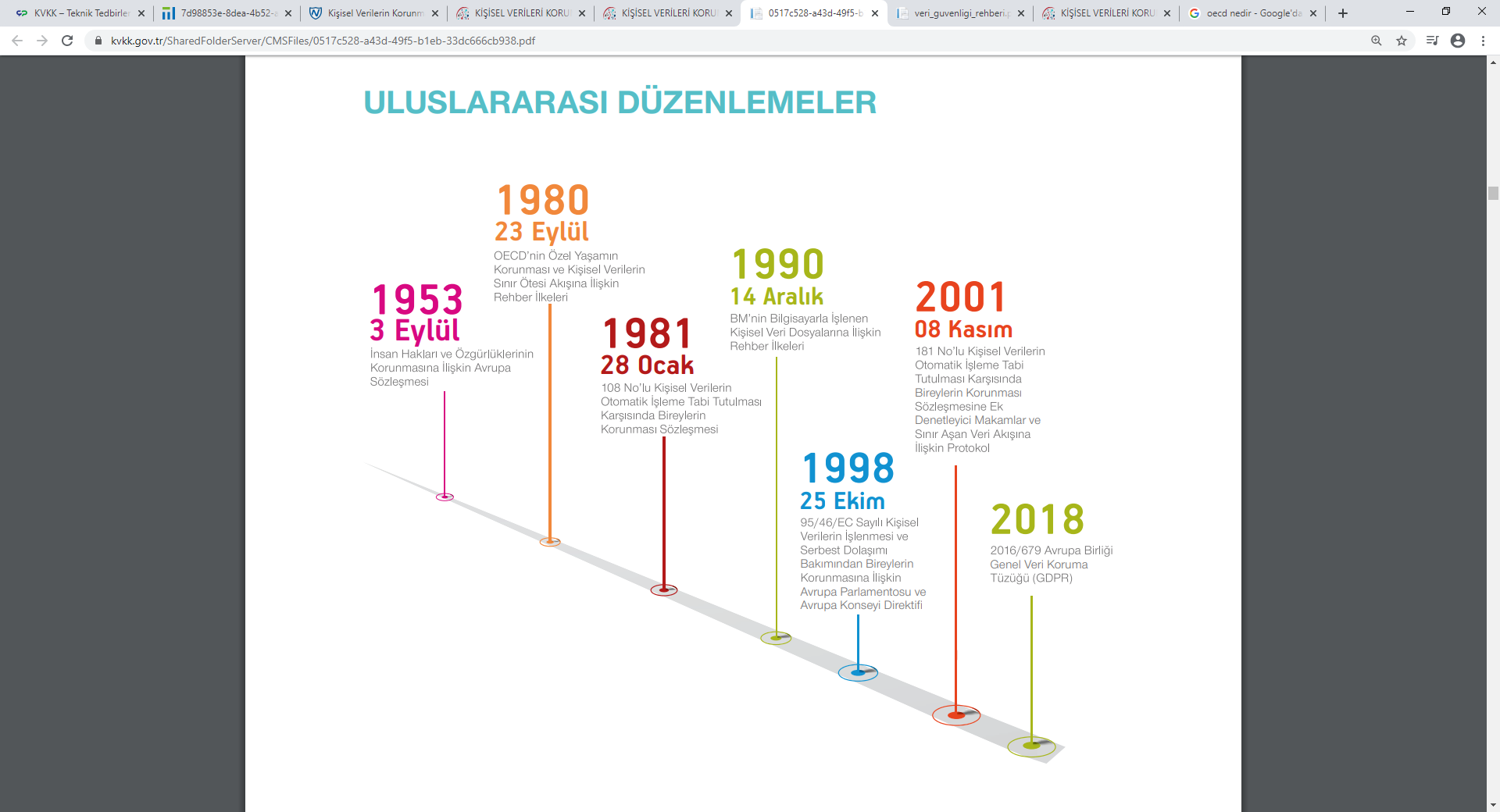 [Speaker Notes: Avrupa Konseyi çalışmaları sonucunda 1981 yılında imzalanan “Kişisel Verilerin Otomatik İşleme Tabi Tutulması Karşısında Bireylerin Korunması Sözleşmesi” ni ilk imzalayan ülkelerden biri Türkiye’dir. Sözleşme, 17 Mart 2016 tarih ve 29656 sayılı Resmi Gazete’de yayımlanarak iç hukuka dâhil edilmiştir.]
Ulusal Düzenlemeler
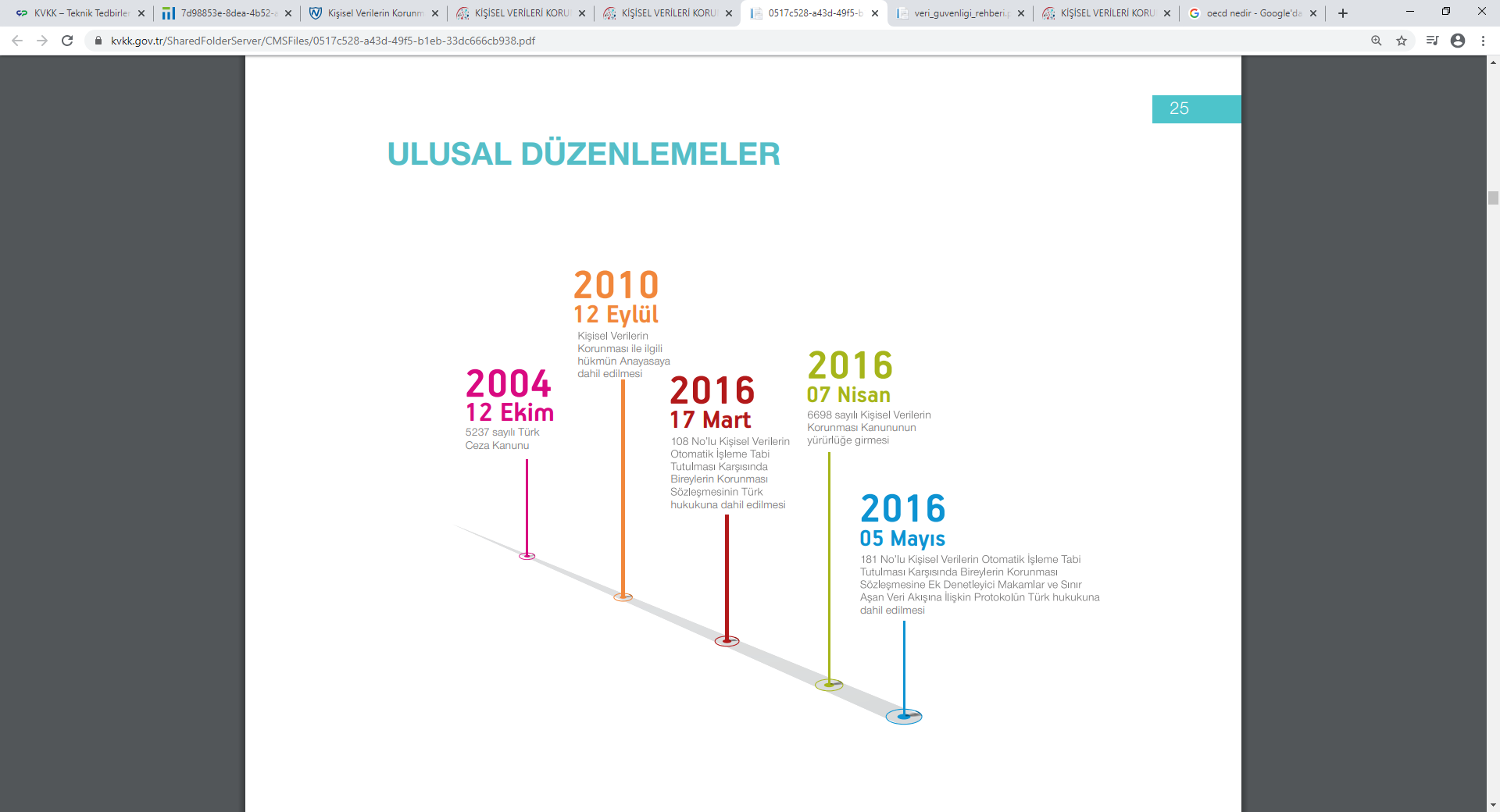 Kanuna Uyum Neden Önemli?
İdari ve Cezai Müeyyide
Yasal Yükümlülükler
KVKK
Entegrasyon ve Çağdaş Yapı
Kanun’un Amacı
Özel hayatın gizliliği kapsamında kişilerin temel hak ve özgürlüklerini korur.

Kişisel verileri işleyenlerin uyacakları usul, esaslar ve yükümlülükler belirlenmiştir.
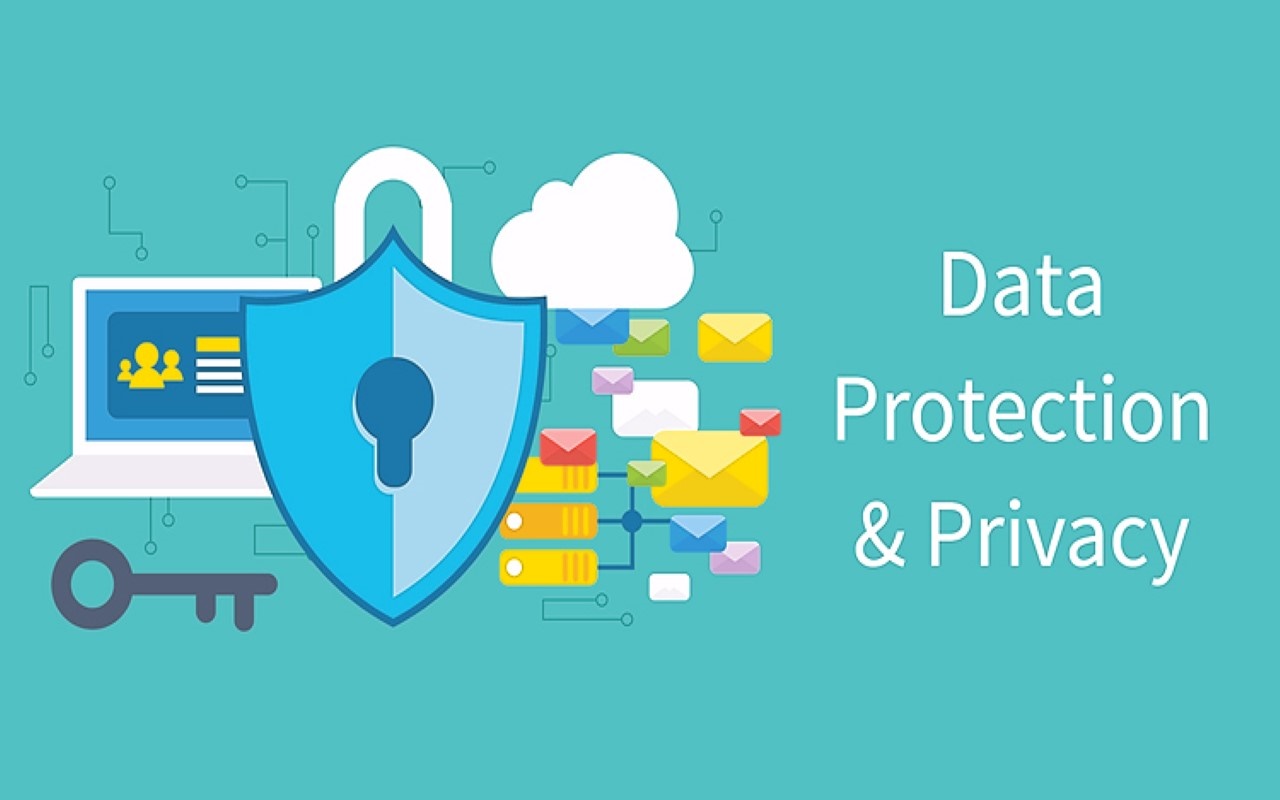 Kanun’un Kapsamı
Gerçek kişiler

Otomatik yolla veri işleyenler

Veri kayıt sisteminin parçası olmak kaydı ile otomatik olmayan yolla veri işleyenler

Kısmen otomatik yolla veri işleyenler
Kanun’un Tamamen Kapsamı Dışında Kalan Haller
Kişisel verilerin, üçüncü kişilere verilmemek ve veri güvenliğine ilişkin yükümlülüklere uyulmak kaydıyla gerçek kişiler tarafından tamamen kendisiyle veya aynı konutta yaşayan aile fertleriyle ilgili faaliyetler kapsamında işlenmesi.
Kişisel verilerin resmi istatistik ile anonim hâle getirilmek suretiyle araştırma, planlama ve istatistik gibi amaçlarla işlenmesi.
Kişisel verilerin millî savunmayı, millî güvenliği, kamu güvenliğini, kamu düzenini, ekonomik güvenliği, özel hayatın gizliliğini veya kişilik haklarını ihlal etmemek ya da suç teşkil etmemek kaydıyla, sanat, tarih, edebiyat veya bilimsel amaçlarla ya da ifade özgürlüğü kapsamında işlenmesi.
Kişisel verilerin millî savunmayı, millî güvenliği, kamu güvenliğini, kamu düzenini veya ekonomik güvenliği sağlamaya yönelik olarak kanunla görev ve yetki verilmiş kamu kurum ve kuruluşları tarafından yürütülen önleyici, koruyucu ve istihbari faaliyetler kapsamında işlenmesi.
Kişisel verilerin soruşturma, kovuşturma, yargılama veya infaz işlemlerine ilişkin olarak yargı makamları veya infaz mercileri tarafından işlenmesi.
Kanun’un Kısmen Kapsamı Dışında Kalan Haller
Bu Kanunun amacına ve temel ilkelerine uygun ve orantılı olmak kaydıyla 

Veri sorumlusunun aydınlatma yükümlülüğünü düzenleyen 10 uncu, 
Zararın giderilmesini talep etme hakkı hariç, ilgili kişinin haklarını düzenleyen 11 inci ve 
Veri Sorumluları Siciline kayıt yükümlülüğünü düzenleyen 16 ncı maddeleri aşağıdaki hâllerde uygulanmaz:

Kişisel veri işlemenin suç işlenmesinin önlenmesi veya suç soruşturması için gerekli olması.
İlgili kişinin kendisi tarafından alenileştirilmiş kişisel verilerin işlenmesi.
Kişisel veri işlemenin kanunun verdiği yetkiye dayanılarak görevli ve yetkili kamu kurum ve kuruluşları ile kamu kurumu niteliğindeki meslek kuruluşlarınca, denetleme veya düzenleme görevlerinin yürütülmesi ile disiplin soruşturma veya kovuşturması için gerekli olması.
Kişisel veri işlemenin bütçe, vergi ve mali konulara ilişkin olarak Devletin ekonomik ve mali çıkarlarının korunması için gerekli olması.
Kişisel Veri Nedir?
Kimliği belirli ya da belirlenebilir gerçek kişiye ilişkin her türlü bilgidir.
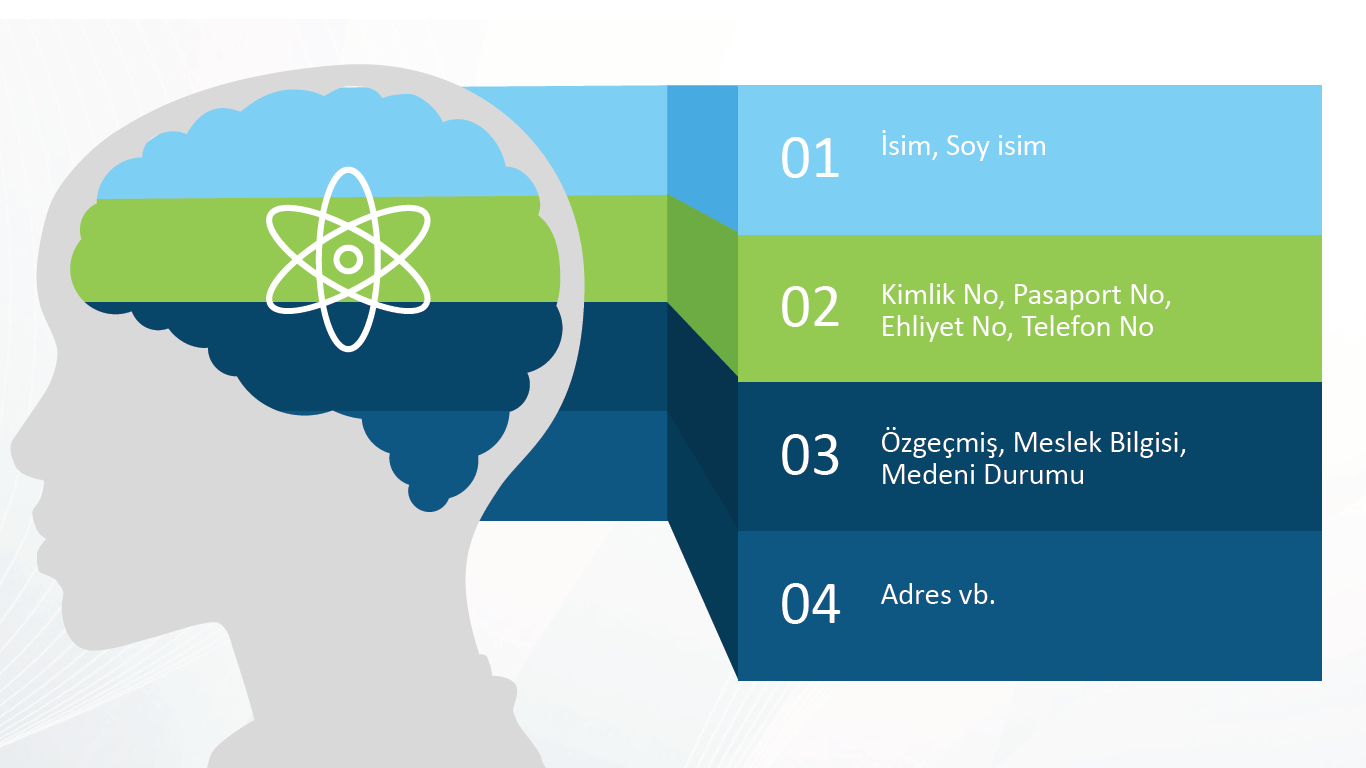 [Speaker Notes: Ip adresi, MAC adresi, GPS verisi, kazanç, sigorta bilgileri, araç plakası, fotoğraf, ses kaydı, alışveriş geçmişi]
Özel Nitelikli Kişisel Veri Nedir?
Öğrenildiğinde ilgili kişinin mağdur olmasına veya ayrımcılığa maruz kalmasına neden olabilecek nitelikte bilgilerdir.
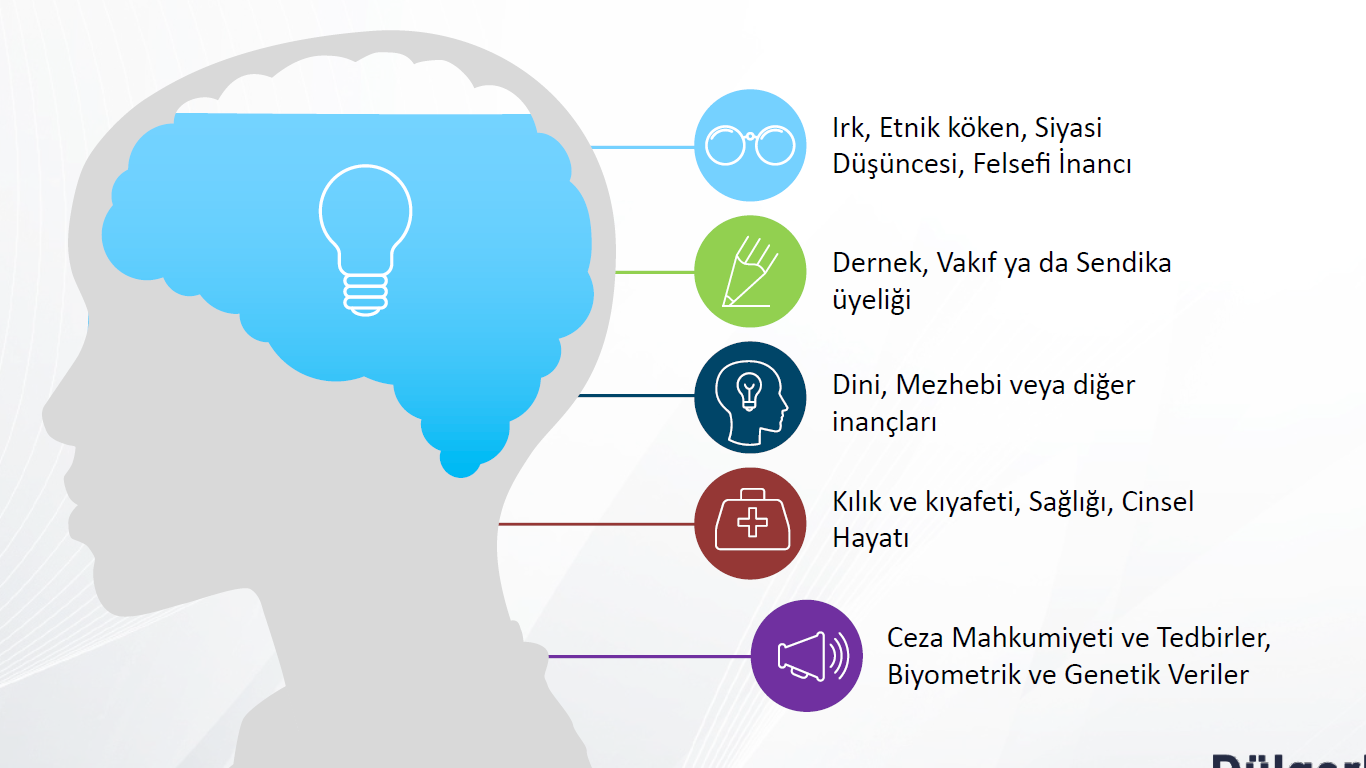 Veri İşleme, Veri Sorumlusu, Veri İşleyen
Veri işleme
Veri İşleyen
Veri sorumlusu
01
03
02
Kaydedilmesi
Depolanması
Muhafaza edilmesi
Değiştirilmesi
Yeniden düzenlenme
Açıklanması
Aktarılması
Sınıflandırılması
Veri işleyen, veri sorumlusu adına verileri işleyen gerçek ya da tüzel kişilerdir.
Veri sorumlusu, kişisel verilerin işleme faaliyetinin “neden” ve “nasıl” yapılacağı sorularının cevabını verecek, veri kayıt sisteminin kurulmasından ve yönetilmesinden sorumlu olan gerçek ya da tüzel kişidir.
Kişisel Verilerin İşlenmesi
Kural: Kişisel verilerin işlenmesi yasaktır.

İstisna: Kişisel veriler ancak kanunda öngörülen şekilde işlenebilir.
Açık Rıza
Yasal
Kanundaki Haklı Sebepler
Kişisel Verilerin İşlenmesi
Yasal Olmayan
Müeyyide
Özel Nitelikli Kişisel Verilerin İşlenmesi
Açık Rıza
Sağlık ve cinsel hayat dışındaki kişisel verilerin işlenmesi
Kanunda Öngörmesi
Özel Nitelikli Kişisel Verilerin İşlenmesi
Kamu sağlığının korunması, koruyucu hekimlik, tıbbi teşhis, tedavi ve bakım hizmetlerinin yürütülmesi, sağlık hizmetleri ile finansmanının planlanması ve yönetimi
Sır saklama yükümlülüğü bulunanlar
Sağlık ve cinsel hayata ilişkin kişisel verilerin işlenmesi
Yetkili kurum ve kuruluşlar
Açık Rıza Nedir?
01
Açık Rıza, bilgilendirmeye dayalı, özgür iradeyle açıklanan bildirim olarak tanımlanır.
02
Rıza sahibinin ayırt etme gücüne sahip olması gerekir.
03
Açık Rızanın Şekli ve İspat Yükümlülüğü ve Açık Rızanın Kapsamı
04
Açık rıza bilgilendirmesinin veri işlemeden önce yapılması gerekir.
05
Açık rıza, özgür iradeye dayalı olarak sergilenir.
06
Açık rıza metni, kısa, sade, anlaşılır ve basit olmalıdır.
07
Açık rıza beyanının iptal edilmesi imkanı sağlanmalıdır.
[Speaker Notes: İlgili Kanunun 3. maddesinde açıklanmıştır.]
Açık Rıza Getirmeyen Durumlar
Kanunda ön görülmüş olma
Fiili imkansızlık
Sözleşmenin kurulması /ifasıyla ilgili gerekli olma
Veri sorumlusu için zorunlu olma
Veri sahibinin alenileştirmiş olması
Hakkın tesisi, kullanılması veya korunması için zorunluluk
Veri sorumlusunun meşru menfaati
Kişisel Verilerin Aktarılması
Veri sorumlusu, her türlü teknik ve idari tedbirlerin alınması hususunda verilerin aktarıldığı kişilerle birlikte müştereken sorumludur.

Genel Veri Koruma Tüzüğünde veri sorumlusundan veri işleyene yapılan veri aktarımı, Kanun’da zikredilen şekilde bir aktarım değildir. Zira Tüzüğe göre veri işleyen üçüncü bir kişi değildir.
Kişisel Verilerin Aktarılması
Aktarımı kanunlarda öngörülen Özel Nitelikli Kişisel Veriler
Hukuka Uygunluk Halleri
Açık Rıza
Kişisel Verilerin İşlenmesinde Genel İlkeler
Kural: Kişisel veriler, ancak kanunda öngörülen hallerde ve kişinin açık rızasıyla işlenebilir.
1
Hukuka ve dürüstlük kurallarına uygun olma
01
2
02
Doğru ve gerektiğinde güncel olma
03
3
Belirli, açık ve meşru amaçlar için işleme
04
4
05
İşlendikleri amaçla bağlantılı, sınırlı ve ölçülü olma
5
İlgili mevzuatta öngörülen veya işlendikleri amaç için gerekli olan süre kadar muhafaza edilme
Veri Sorumlusunun Yükümlülükleri
Başvuruları Yanıtlama
1
Kurul’un İlke kararlarına uyma ve taleplerini yerine getirme
Aydınlatma
8
2
Veri Sorumlusu
Veri Sorumluları Siciline Kayıt ve Bildirim
7
3
Silme, Yok Etme ve Anonimleştirme
6
4
Periyodik Denetim Yaptırma
İdari ve Teknik Tedbirler Alma
5
Veri Güvenliğini Sağlama
Aydınlatma Yükümlülüğü
Veri sorumlusu veya yetkilendirdiği kişi, kişisel verilerin elde edildiği sırada ilgili kişileri bilgilendirmekle yükümlüdür.

Aydınlatma, fiziksel veya elektronik ortamda, sözlü olarak, çağrı merkezi ses kaydı ile gerçekleştirilebilir. 

Kişisel verinin işlendiği her durumda aydınlatma yükümlülüğü yerine getirilir.

Aydınlatma, ilgili kişinin açık rızasının alındığı işlemden ayrı bir şekilde gerçekleştirilmelidir.
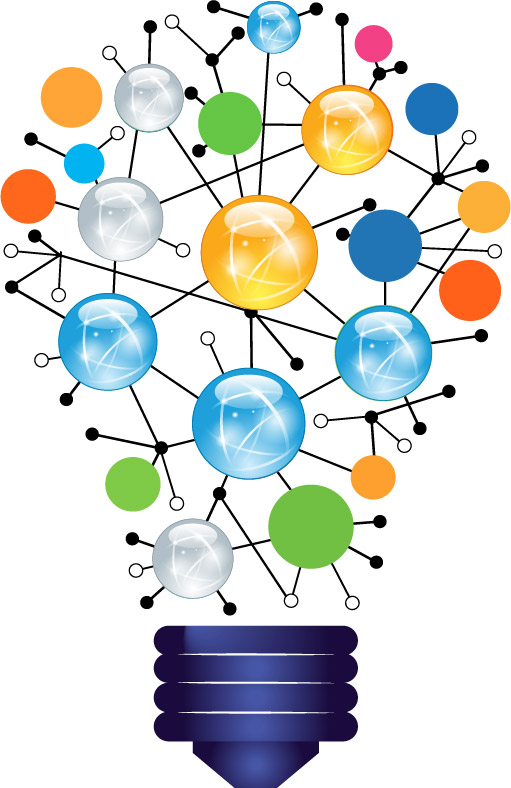 Aydınlatma Metni
Veri sorumlusunun ve varsa temsilcisinin kimliği
Veri toplamanın yöntemi ve hukuki sebebi
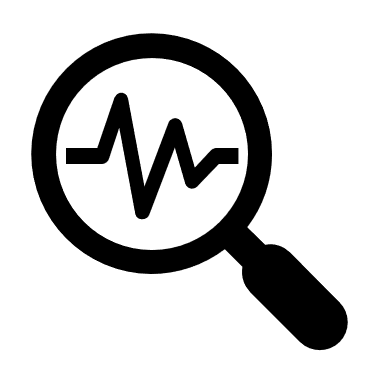 Verilerin kimlere ve hangi amaçla aktarılabileceği
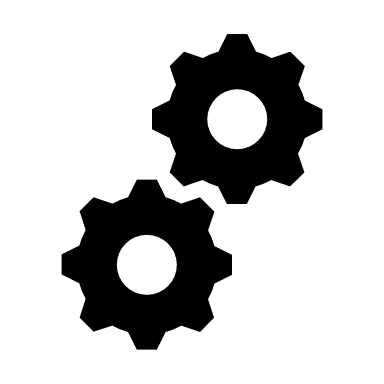 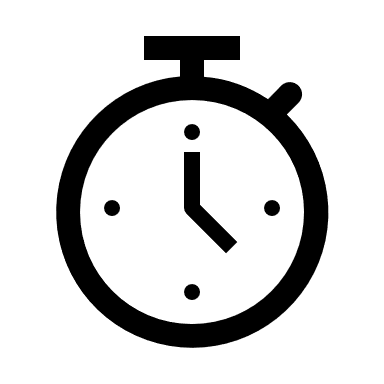 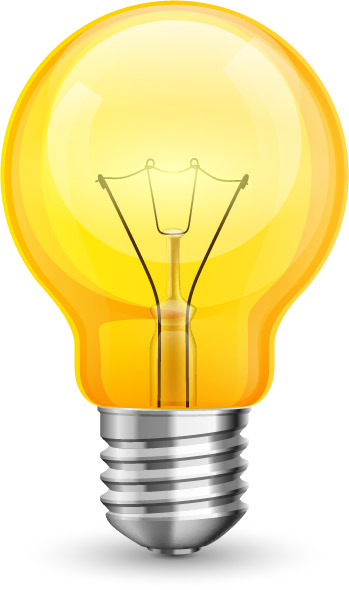 Veri işleme amacı
İlgili kişinin hakları
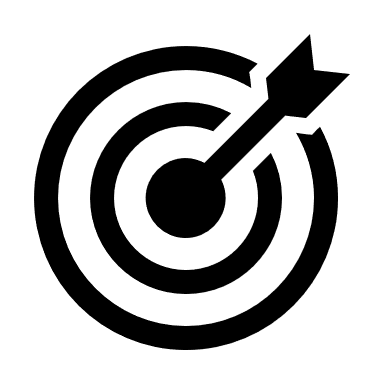 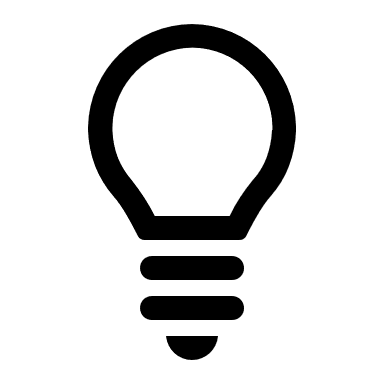 İlgili Kişinin Hakları
01
03
04
05
06
07
08
02
Kişisel verisinin işlenip işlenmediğini öğrenme, aktarılmışsa bilgi talep etme
Kişisel verilerin silinmesi, düzeltilmesi veya anonim hale getirilmesi işleminin, verilerin aktarıldığı üçüncü kişilere bildirilmesini isteme
Eksik veya yanlış işlenen verilerin düzeltilmesini isteme
Kişisel verilerin silinmesini veya yok edilmesini talep etme
Zararın giderilmesini talep etme
İtiraz hakkı
Kişisel verilerin aktarıldığı üçüncü kişileri bilme
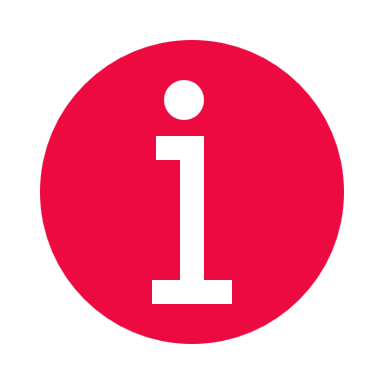 Kişisel verinin işlenme amacını ve amacına uygun kullanılıp kullanılmadığını öğrenme
01
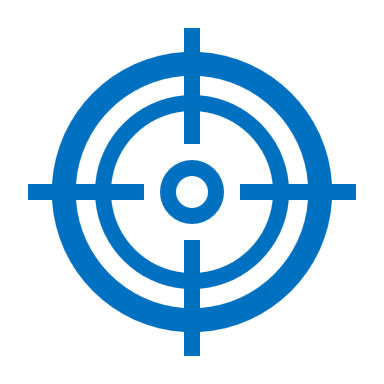 02
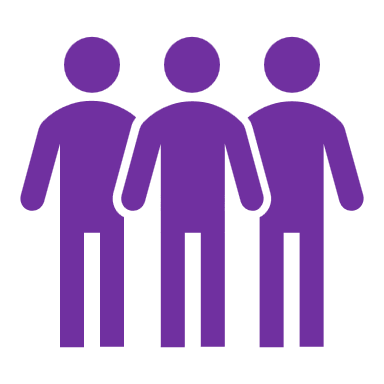 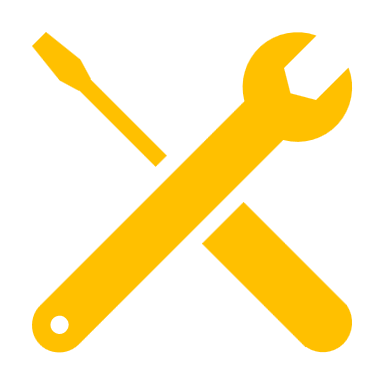 03
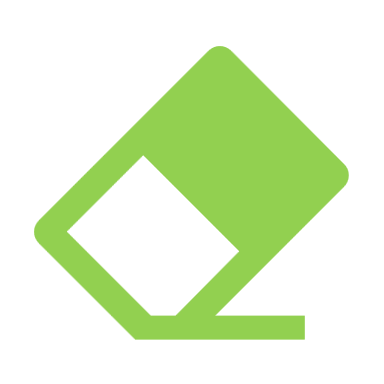 06
04
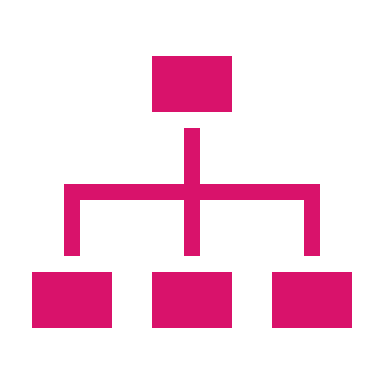 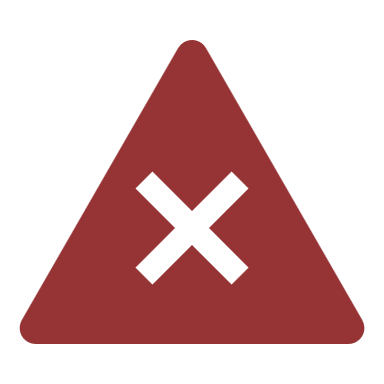 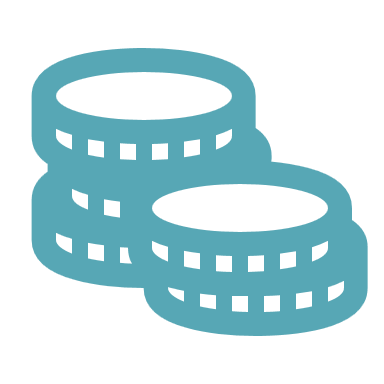 Başvuruların Yönetimi
Veri sorumlusu, kendisine yapılan başvuruların etkin ve hukuka uygun bir şekilde cevaplanması için gerekli idari ve teknik tedbirleri almakla yükümlüdür.
Veri sorumlusu yapılan başvuruları en kısa sürede ve en geç 30 gün içinde sonuçlandırmak zorundadır.
Cevap Süreci
Veri Sorumlusuna Başvuru
1
2
Kurula başvurmadan önce veri sorumlusuna başvuru yapmak zorunludur.
Veri sorumlusu yapılmış olan başvuruyu en kısa sürede sonuçlandırmak zorundadır.
Kurul Cevabı
Şikayet Süreci
4
3
Veri sorumlusunun verdiği cevap olumsuz ya da yetersiz ise cevap verdikten sonra ya da cevap verme süresi dolduktan sonra 30 gün içinde Kurul’a başvurulmalıdır.
Kurul, başvuruyu reddedebilir ya da şikayet üzerine inceleme yapabilir.
Veri Güvenliğine İlişkin Yükümlülükler
Veri sorumlusu;
	Kişisel verilerin hukuka aykırı olarak işlenmesini önlemek,
	Kişisel verilere hukuka aykırı olarak erişilmesini önlemek,
	Kişisel verilerin muhafazasını sağlamak
amacıyla uygun güvenlik düzeyini temin etmeye yönelik gerekli her türlü teknik ve idari tedbiri alır.

Veri sorumlusu ile veri işleyenin müteselsil sorumludur.

Veri ihlalinde en kısa sürede Kurul’a bildirimde bulunulmalıdır.
İdari Tedbirler
Veri sorumluları sicil bilgi sistemine (verbis) bildirim
Gizlilik taahhütnameleri
Kurumsal politikalar (erişim, bilgi güvenliği, kullanım, silme vb.)
Kişisel veri işleme envanteri hazırlanması
Sözleşmeler
(veri sorumlusu ve veri işleyen arasında)
Kurum içi periyodik ve/veya Rastgele denetimler
Risk analizleri
İş sözleşmesi, disiplin yönetmeliği (kanuna uygun hükümler ilave edilmesi)
Kurumsal iletişim (kriz yönetimi, kurul ve ilgili kişiyi bilgilendirme vb.)
Eğitim ve farkındalık eğitimleri (bilgi güvenliği ve kanun)
Teknik Tedbirler
Erişim Logları
Uygulama Güvenliği
Şifreleme
Veri Kaybı Önleme Yazılımları
Veri Maskeleme
Log Kayıtları
Güvenlik Duvarı
Güncel Anti-Virüs Sistemleri
Silme, Yok Etme veya Anonim Hale Getirme
Anahtar Yönetimi
Ağ Güvenliği
Saldırı Tespit ve Önleme Sistemleri
Sızma Testleri
Yedekleme
Yetki Kontrol
Yetki Matrisi
Kullanıcı Hesap Yönetimi
Bilgi Güvenliği Yönetim Sistemi Sertifikası
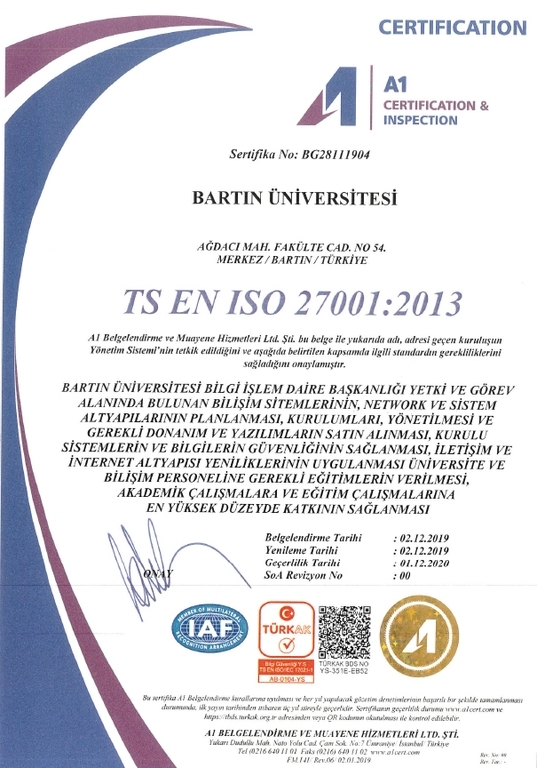 Kurul’un 31.05.2018 tarih ve 2018/63 sayılı kararı
Konu: Veri sorumlusu nezdindeki kişisel verilere erişim yetkisi bulunan personelin yetkisi ve amacı dışında söz konusu verileri işlemesi hususunun değerlendirilmesi

Veri sorumlusu nezdinde bulundukları pozisyon veya görev itibariyle kişisel verilere erişime yetkisi olanlar tarafından, yetkilerini aşarak ve işleme amacı dışında söz konusu verilerin işlendiği hususunda Kuruma intikal eden ihbar ve şikayetlere ilişkin yapılan değerlendirme sonucunda, uygulamada yaşanan problemlerin önüne geçilebilmesini teminen;
-      Bir veri sorumlusu nezdinde bulundukları pozisyon veya görev itibariyle kişisel verilere erişme yetkisi olanlar tarafından, yetkileri aşmak ve/veya yetkilerini kötüye kullanmak suretiyle, kişisel amaçlara veya nedenlere bağlı olarak işleme amacı dışında söz konusu kişisel verilerin işlenmesi ve/veya bu verilerin üçüncü kişilerle paylaşılması 6698 sayılı Kişisel Verilerin Korunması Kanununun (Kanun) 12 nci maddesinin (1) numaralı fıkrasına aykırılık teşkil edeceğinden, bu kapsamdaki eylemlerin önlenmesi amacıyla veri sorumlularınca uygun güvenlik düzeyini temin etmeye yönelik gerekli her türlü teknik ve idari tedbirin alınması gerektiği hususunda veri sorumlularının bilgilendirilmesine,
-      Kanunun 15 nci maddesinin (6) numaralı fıkrası uyarınca alınan bu ilke kararının Resmi Gazete ile Kurumun internet sitesinde yayımlanmasına,
oy birliği ile karar verilmiştir.
Özel Nitelikli Kişisel Verilerin İşlenmesinde Veri Sorumlularınca Alınması Gereken Yeterli Önlemler (Kurul Kararı)
Özel nitelikli kişisel verilerin güvenliğine yönelik sistemli, kuralları net bir şekilde belli, yönetilebilir ve sürdürülebilir ayrı bir politika ve prosedürün belirlenmesi,

Özel nitelikli kişisel verilerin işlenmesi süreçlerinde yer alan çalışanlara yönelik,

Kanun ve buna bağlı yönetmelikler ile özel nitelikli kişisel veri güvenliği konularında düzenli olarak eğitimler verilmesi,
Gizlilik sözleşmelerinin yapılması,
Verilere erişim yetkisine sahip kullanıcıların, yetki kapsamlarının ve sürelerinin net olarak tanımlanması, 
Periyodik olarak yetki kontrollerinin gerçekleştirilmesi,
Görev değişikliği olan ya da işten ayrılan çalışanların bu alandaki yetkilerinin derhal kaldırılması. Bu kapsamda, veri sorumlusu tarafından kendisine tahsis edilen envanterin iade alınması gerekir.
Kurul’un 23/06/2020 tarihli 2020/481 sayılı kararı
Konu: Kişilerin Ad ve Soyadı ile Arama Motorları Üzerinden Yapılan Aramalarda Çıkan Sonuçların İndeksten Çıkarılmasına Yönelik Talepler


Bu kararda yer alan usul ve esasların arama motoru işleticisi şirketlere bildirilmesi ve ilgili kişilerce internet siteleri üzerinden unutulma hakkının uygulanabilmesini teminen iletişim kanallarının ülkemiz vatandaşları tarafından da kullanılabilmesine yönelik gerekli aksiyonların alınmasının sağlanmasına karar verilmiştir.
Kurul’un 26/12/2019 tarihli 2019/389 sayılı kararı
Konu: Öğretim görevlisi ve araştırma görevlisi kadrolarına yapılacak atamalarda adaylardan talep edilen kişisel veri niteliğindeki bilgilerin internet ortamında yayımlanması uygulaması hakkında

Değerlendirme puanlarının yalnızca akademik kadrolara müracaat eden ilgili kişilerce görüntülenebildiği bir yöntemle ve kimlik doğrulaması yapılmak suretiyle sorgulamasına imkân verecek şekilde ilan edilmesi gerektiğine,
İlgili kişiler ile sınav puanları arasındaki bağlantının, kişisel verileri (ad, soyad, TC kimlik numarası gibi) maskeleme yöntemiyle yayınlanmasına, 
İlgili kişinin verisinin işlenmeden önce aydınlatılması gerektiğine karar verilmiştir.
Veri Yönetim Yapısı ve Periyodik Denetim
Veri sorumlusu;

İdari ve teknik tedbirleri kapsayan,
Dinamik, teknolojik ve hukuki gelişmelere cevap verebilen,
Görev tanımlarındaki politika dokümanlarına kadar yerleşik düzeyde bir veri yönetim yapısı oluşturmalıdır.










Kanun’un 12. maddesinin 3. fıkrası uyarınca veri sorumlusu, Kanun hükümlerinin uygulanmasını sağlamak amacıyla gerekli denetimleri yapmak veya yaptırmak zorundadır.
Risk Önleme Aksiyonları
Veri Yönetim Politikası
Teknik Konsept
İdari Konsept
Risk Analizi
Veri Envanteri
(Risk Kaynakları)
Yaptırımlar
Cezai Yaptırım
Hukuki Yaptırım
İdari Yaptırım
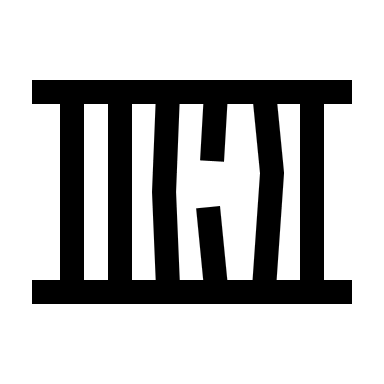 4.5 yıla kadar hapis cezası
Maddi ve manevi tazminat talebi
1 milyon TL’ye kadar para cezası
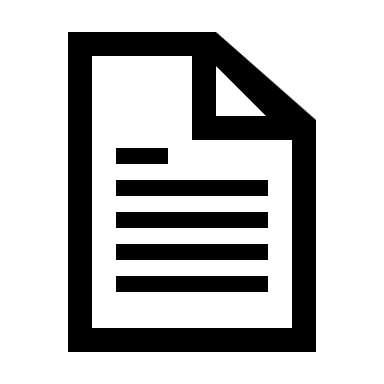 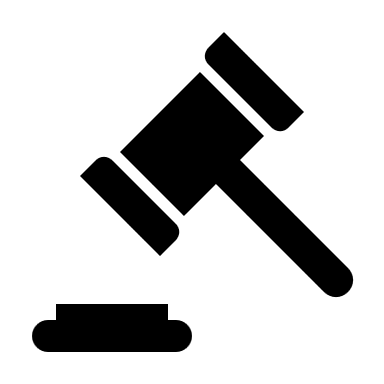 İdari Para Cezası
5.000 TL- 100.000 TL arası
15.000 TL- 1.000.000 TL arası
25.000 TL- 1.000.000 TL arası
20.000 TL- 1.000.000 TL arası
Aydınlatma Yükümlülüğünü yerine getirmeme
Veri güvenliğine ilişkin yükümlülükleri yerine getirmeme
Kurul tarafından verilen kararları yerine getirmeme
VERBİS’e kayıt ve bildirim yükümlülüğüne aykırı hareket etme
İdari Para Cezası
Hapis Cezası
1-3 yıl hapis cezası
1-2 yıl hapis cezası
2-4 yıl hapis cezası
1.5-4.5 yıl hapis cezası
Kişisel verilerin hukuka aykırı olarak kaydedilmesi
Süreleri geçmiş olmasına karşın verilerin yok edilmemesi
Kişisel verileri hukuka aykırı olarak bir başkasına verme, yayma veya ele geçirme
Özel nitelikli kişisel verilerin hukuka aykırı olarak kaydedilmesi
Hapis Cezası
Kişisel Verilerin Korunması Uyum Projesi
Analiz
Eğitim
1
2
Kurumun mevcut riskleri üzerinde farkındalık oluşturmak üzere eğitimler verilir.
Mevcut durum analiz edilerek kuruma özgü çözüm planı oluşturulur.
Dokümantasyon
Veri Envanteri
4
3
Oluşturulan Veri Envanterine paralel olarak Aydınlatma Yükümlülükleri, Açık Rızalar vb. dökümantasyonlar oluşturulur.
VERBİS kaydının kaynağını oluşturmak üzere kurumun tüm departman ve süreçleri üzerinden Veri Envanteri oluşturulur.
VERBİS Bildirimi
İdari ve Teknik gerekli tedbirler alınır.  Alınan tüm aksiyonlar sonucunda VERBİS bildirimi yapılır.
5
6
Yönetmelik
Kişisel Verilerin Korunması kapsamında politika ve uygulama yönetmelikleri oluşturulur.
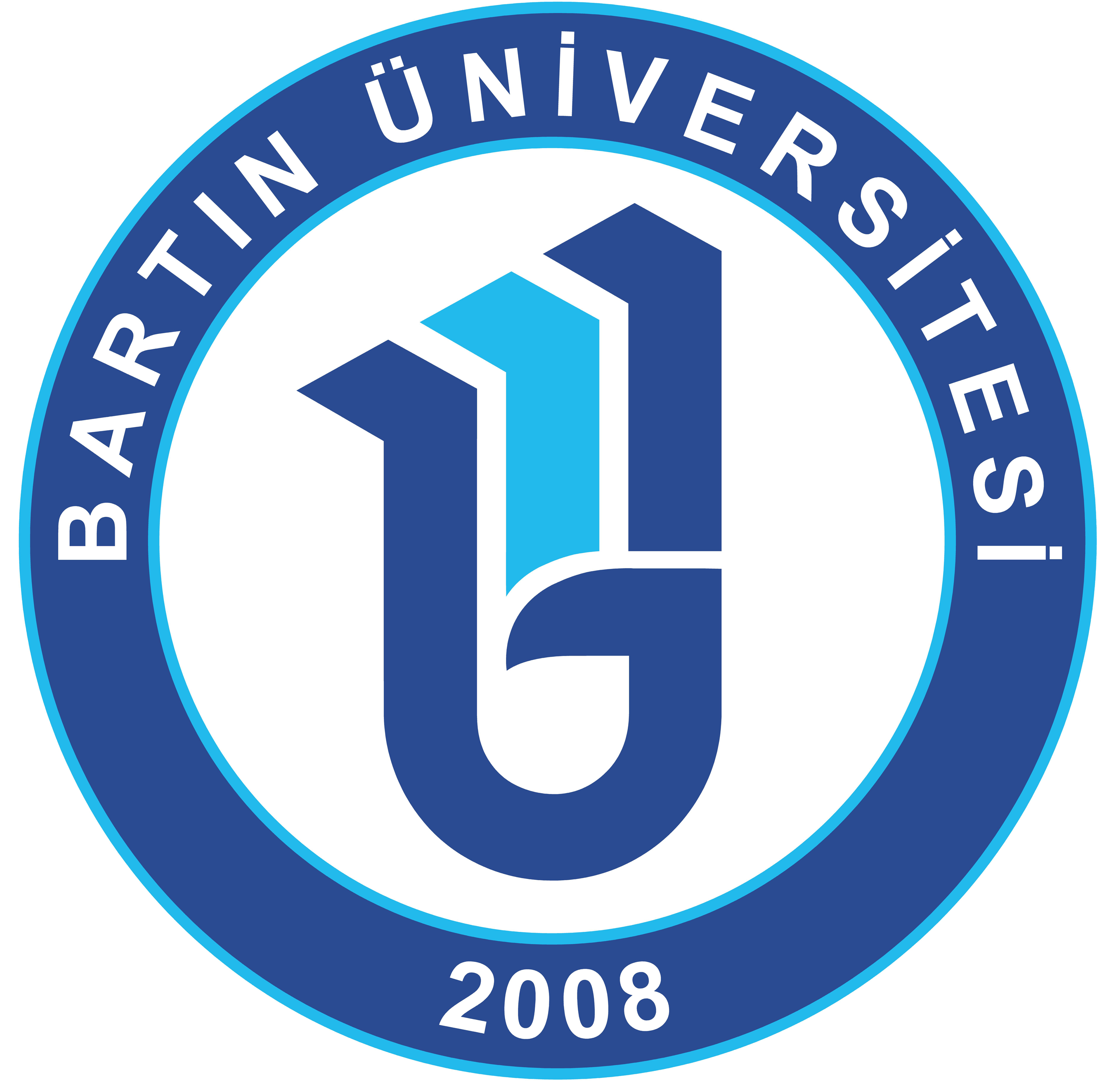 Dinlediğiniz için teşekkür ederim.
Öğretim Görevlisi Safinur Coşkunsu Doğan